DIGITAL ROADSIDE
Hastings
St Aubyn and Hastings (SH51) - Hastings
PANEL ID: HASTLED01
Orientation:Physical Size:Daily Visuals:Animation:
360°4.1 x 3.07m16,495Yes
8 seconds6410 x 3070500-2459
Ad Duration:Ads in Loop:Pixel Size:Operating Hours:
This digital screen in Hasting’s business district is located adjacent to Harvey Norman on SH51. Businesses in the vicinity include Freedom Furniture, New World, Kmart and Supercheap Auto, along with many other retailers and professional services. Full animation is permitted. This location is a standout for audiences that visit Office Supplies, Telco Stores, DIY Hardware Stores, Car Dealerships and more (LANDMARKS ID).
Find on Google Maps
Find on Google Maps
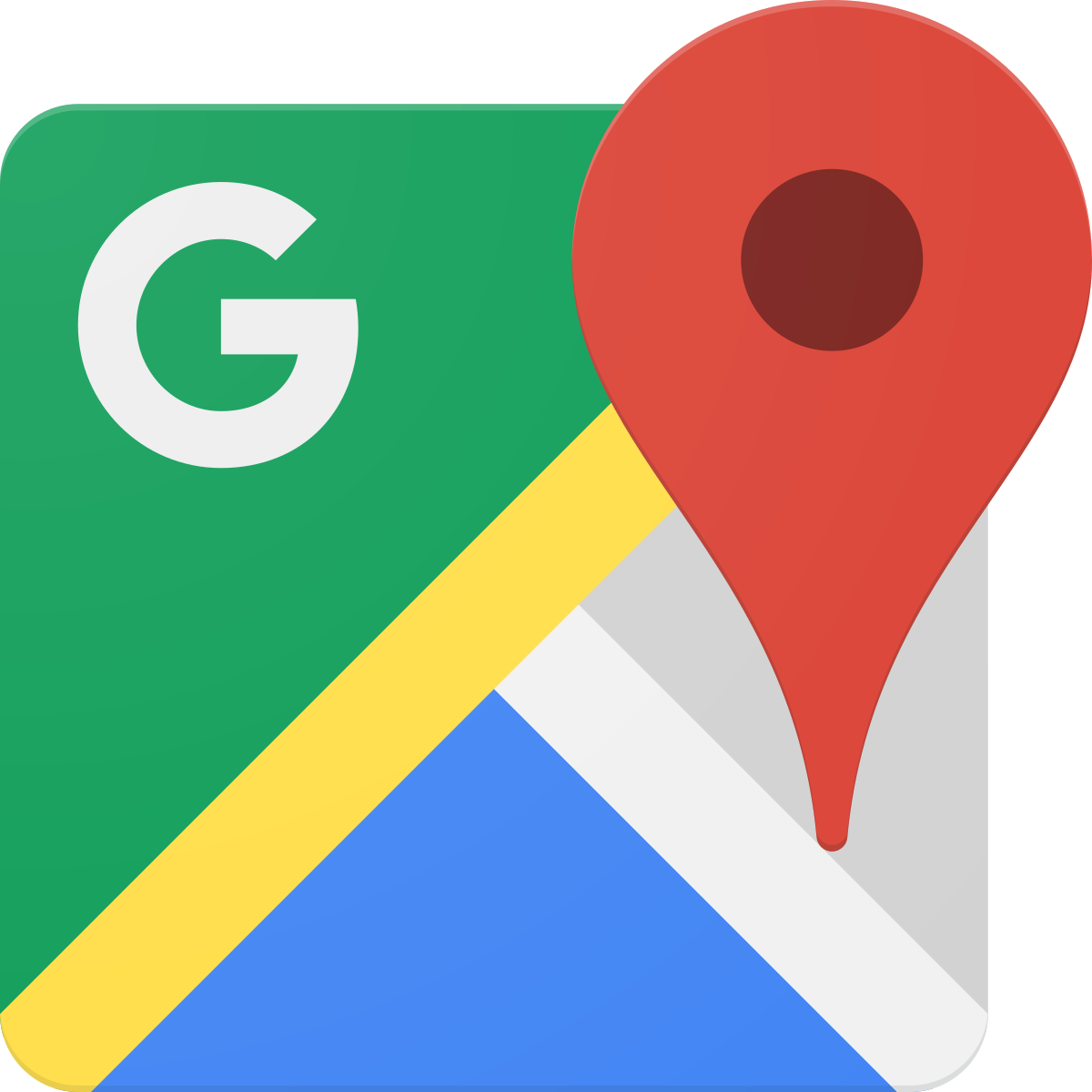 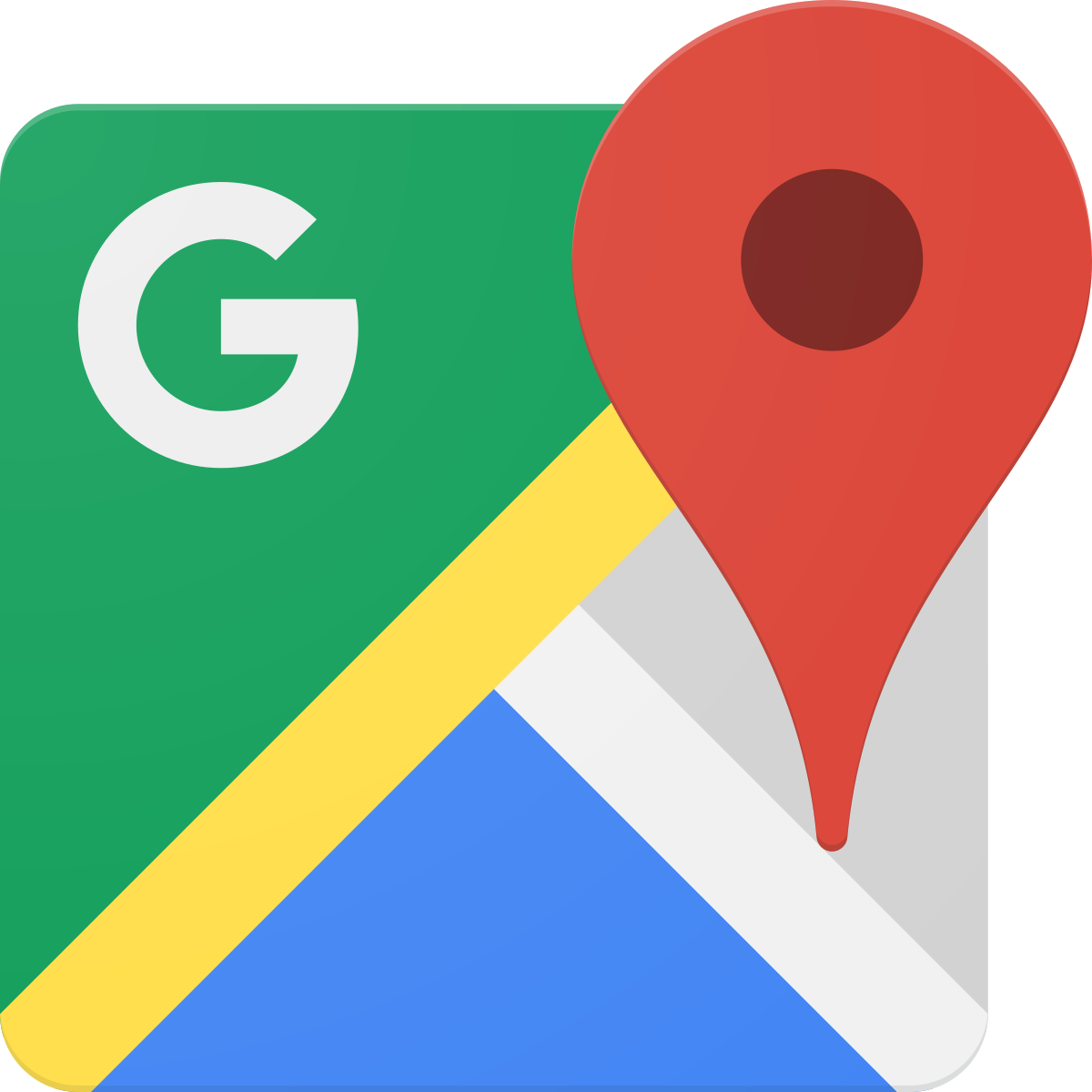